Etaleren
Week-2
Les 2             Richtingen/vormen
Voeg de verschillende onderdelen bij elkaar, kies daarbij voor
 1 richting of combineer 2 a 3 richtingen. : 
        • horizontaal 
        • verticaal 
        • diagonaal 
De samengevoegde onderdelen vormen samen 1 vorm: 
         •driehoek
         • cirkel, 
         • vierkant/rechthoek
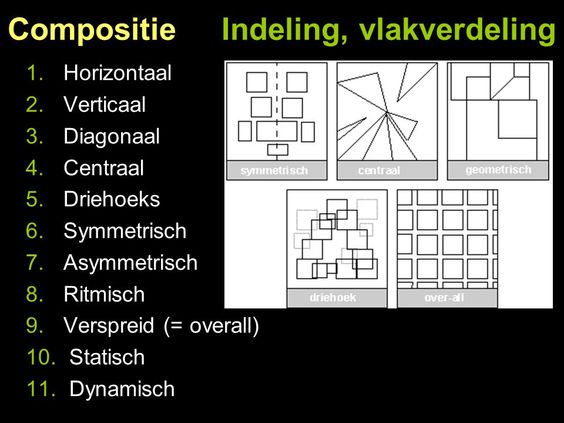 Een voorbeeld van een etalage,  waarbij de producten zijn opgesteld  in een diagonale lijn.
Verder kun je om deze   compositie(opstellingen)  een driehoek zetten.
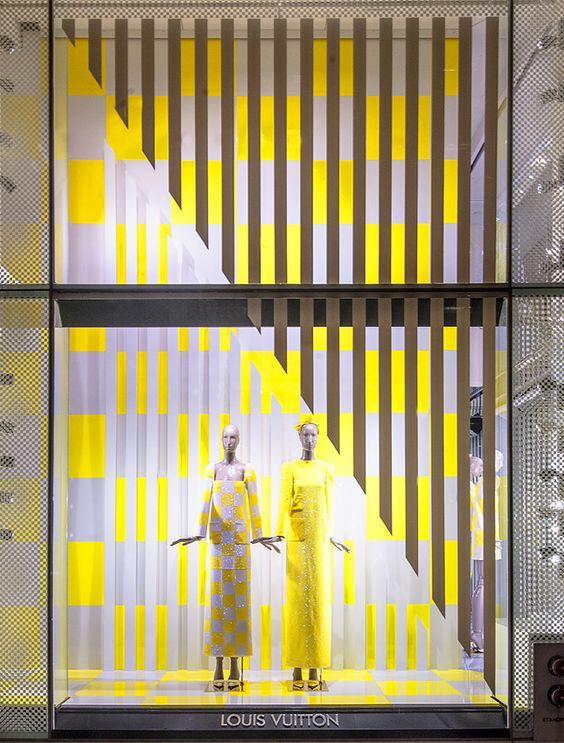 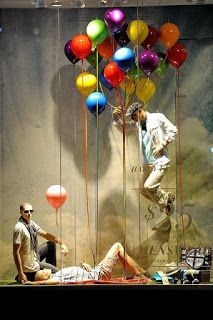 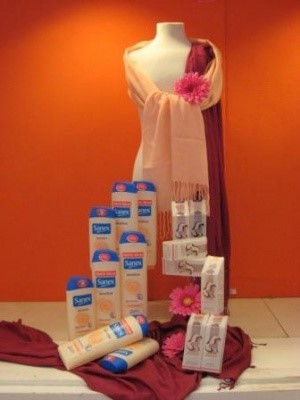 opdrachten
Zoek voorbeelden op internet. Deze voorbeelden dienen als inspiratiebron
    De opdrachten maak je zelf

  Opdracht 1
Maak een etalage, de opstelling van de producten is in een diagonale richting.

   Opdracht 2
Maak een etalage, de opstelling van de producten is in een driehoek.